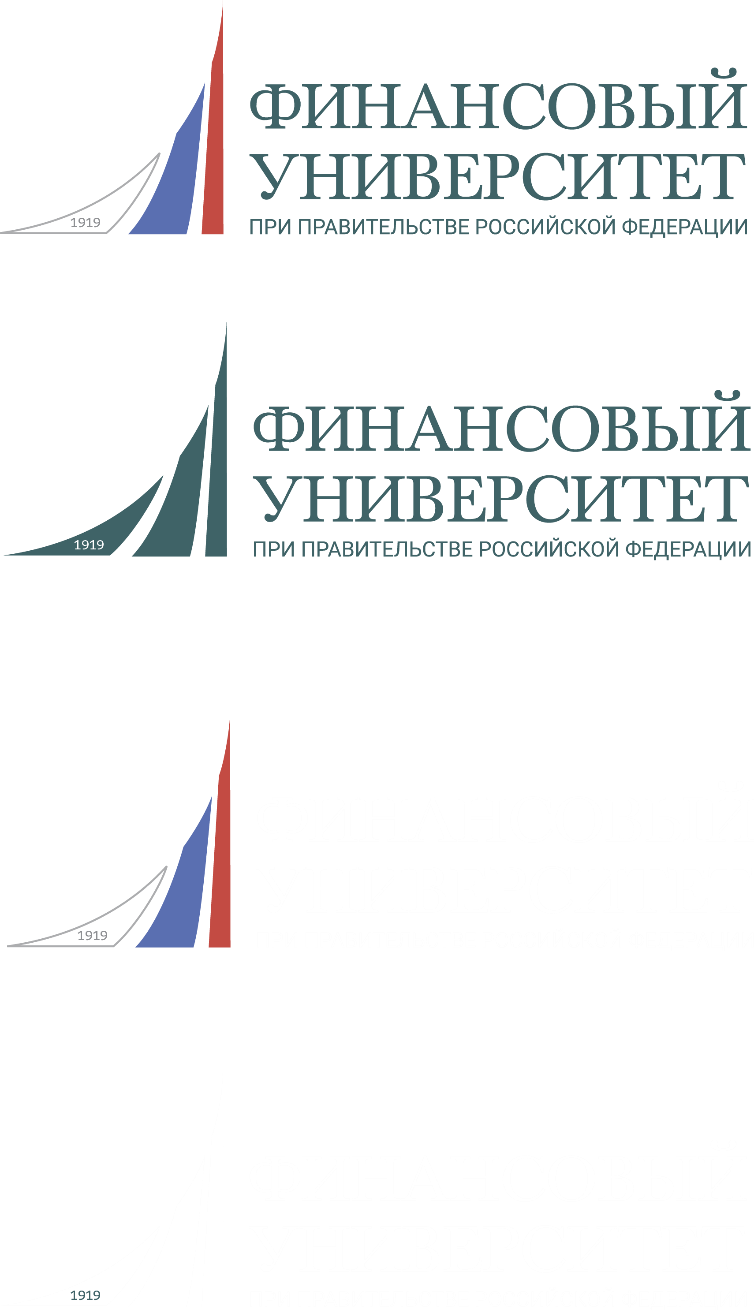 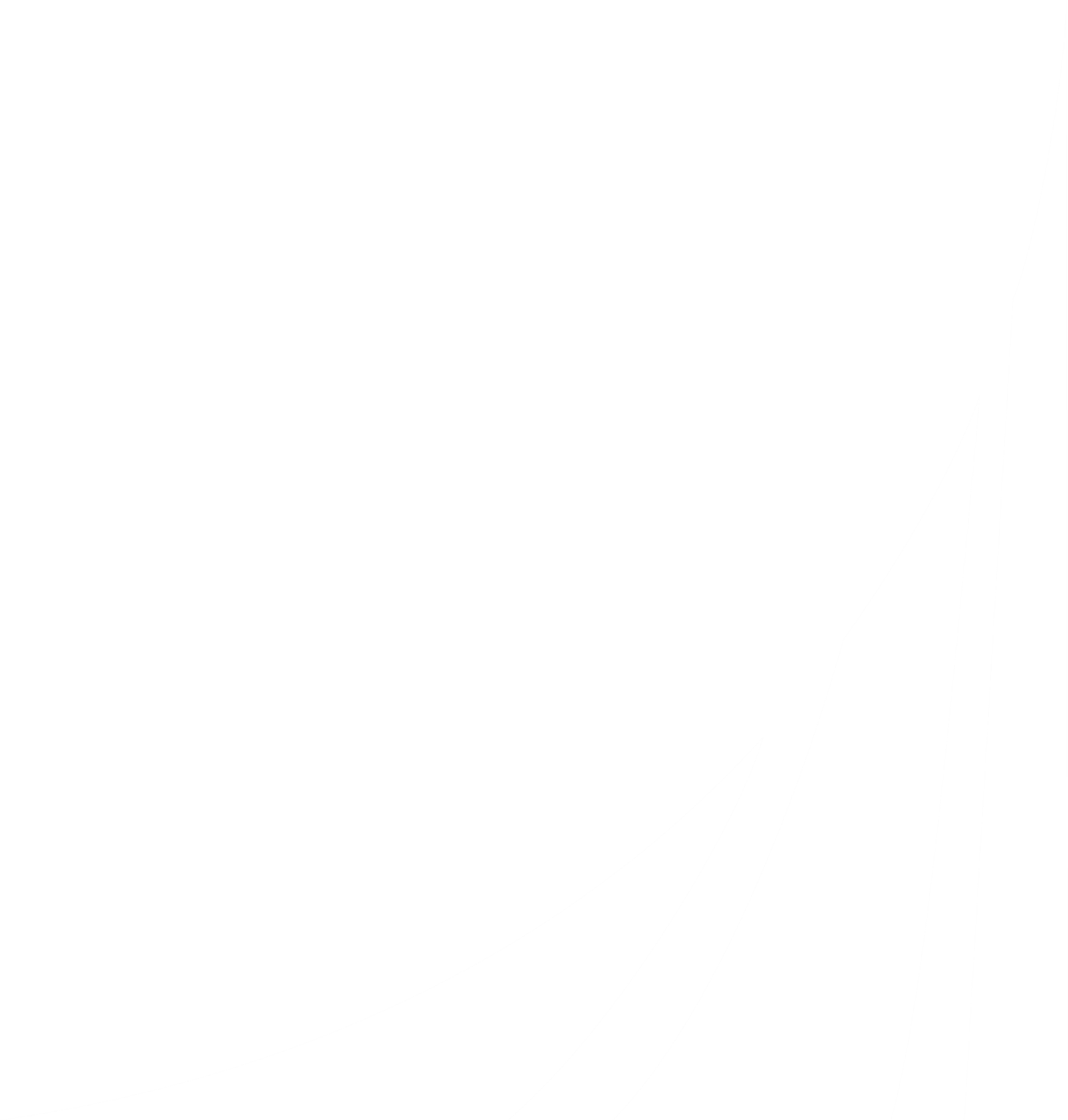 Отчет о работе 
Ученого совета 
Финансового университета
за 2018/2019 учебный год
В.В. Звягинцева
1
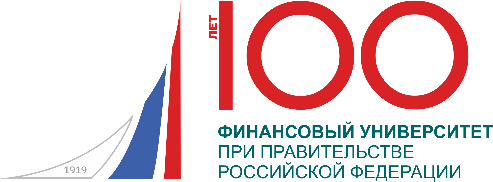 СОСТАВ УЧЕНОГО СОВЕТА
Ученый совет состоит из 103 членов совета
имеют ученые степени доктора или кандидата наук
86 %
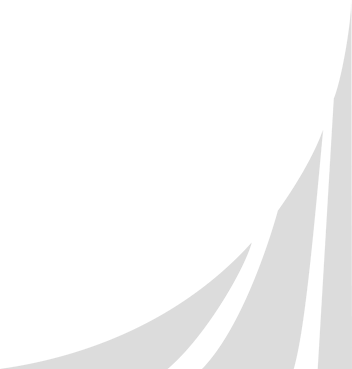 Состав Ученого совета утвержден на Конференции и объявлен приказом ректора Финансового университета от 28.10.2016 № 2084/о, в редакции приказов от 09.03.2017 № 0415/о, от 31.03.2017 № 0668/о, от 26.05.2017 № 1097/о, от 07.06.2017 № 1219/о, от 28.08.2017 № 1488/о, от 02.10.2017 № 1678/о, от 19.03.2018 № 0581/о, от 31.05.2018 № 1218/о, от 19.06.2018 №1345/о, от 18.07.2018 № 1494/о, от 13.09.2018 № 1689/о; от 03.10.2018 № 1826/о; от 31.10.2018 № 2038/о; от 29.11.2018 № 2282/о; от 04.02.2019 № 0230/о; от 25.02.2019 № 0437/о; от 06.03.2019 № 0496/о; от 22.05.2019 № 1247/о; от 10.06.2019 № 1381/о; 08.07.2019 № 1563/о.
2
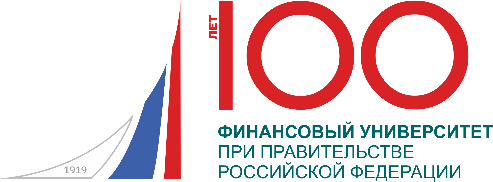 ОБЩИЕ СВЕДЕНИЯ О РАБОТЕ ЗА ПРОШЕДШИЙ ПЕРИОД
За прошедший 2018/2019 учебный год:
Проведено 14 заседаний, на каждом из которых присутствовало более 2/3 членов Ученого совета
Проведено 3 расширенных заседания с приглашением всех НПР Финансового университета
Рассмотрено более 98 вопросов
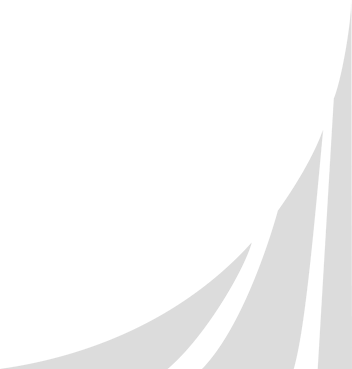 3
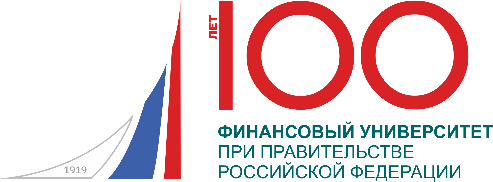 ТОРЖЕСТВЕННОЕ ЗАСЕДАНИЕ УЧЕНОГО СОВЕТА
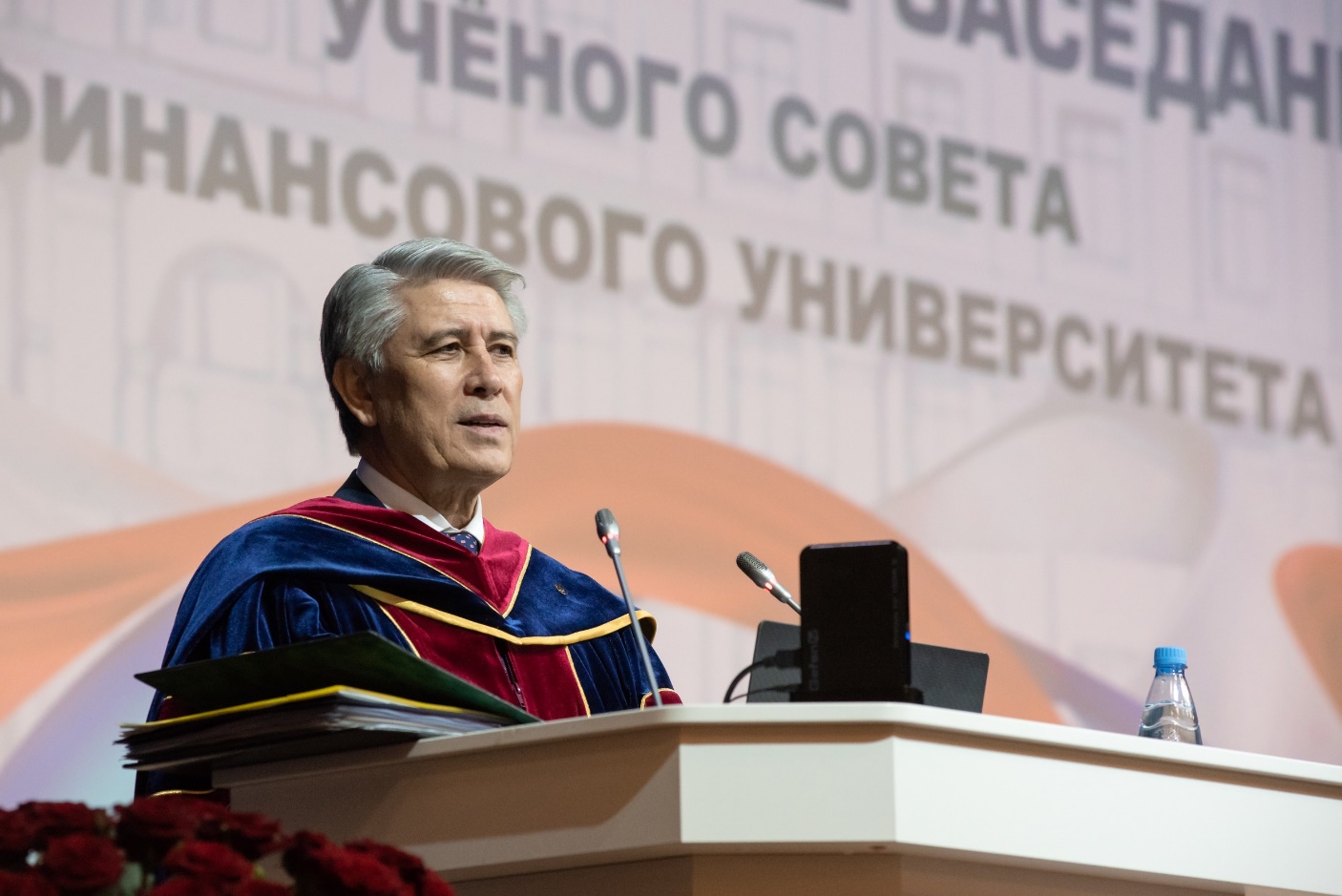 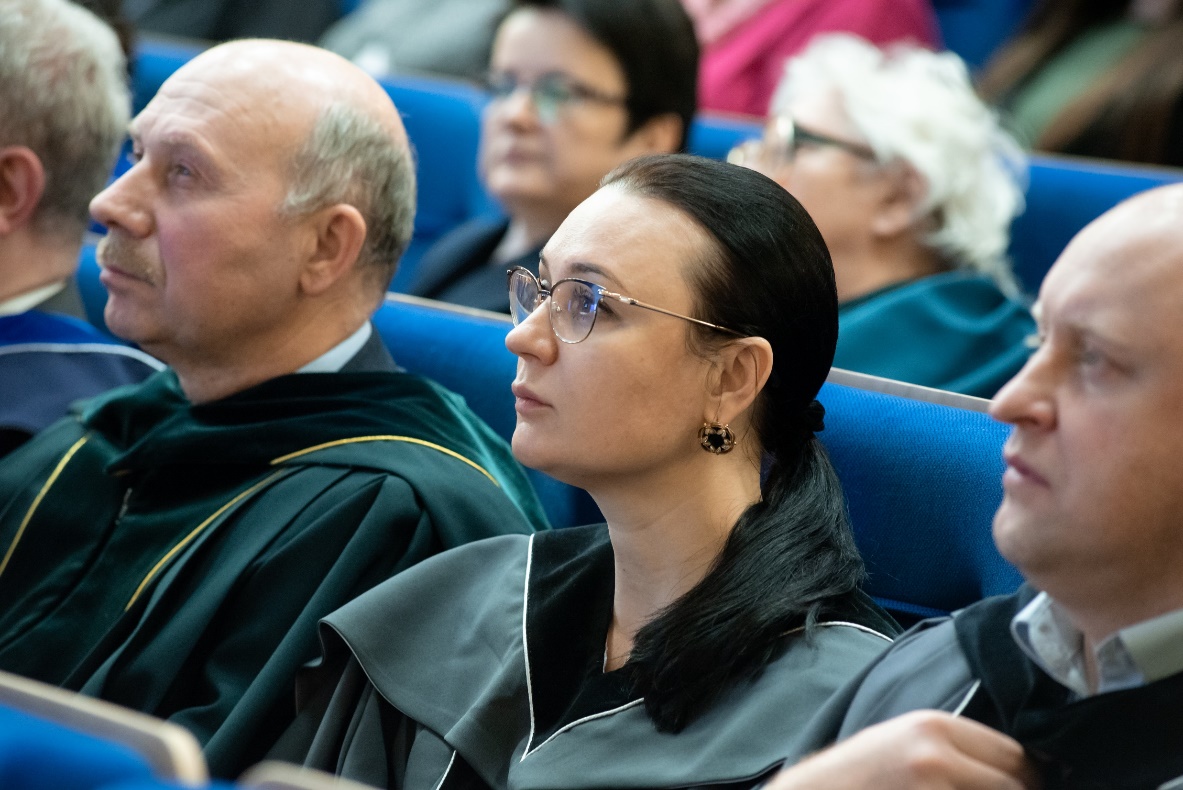 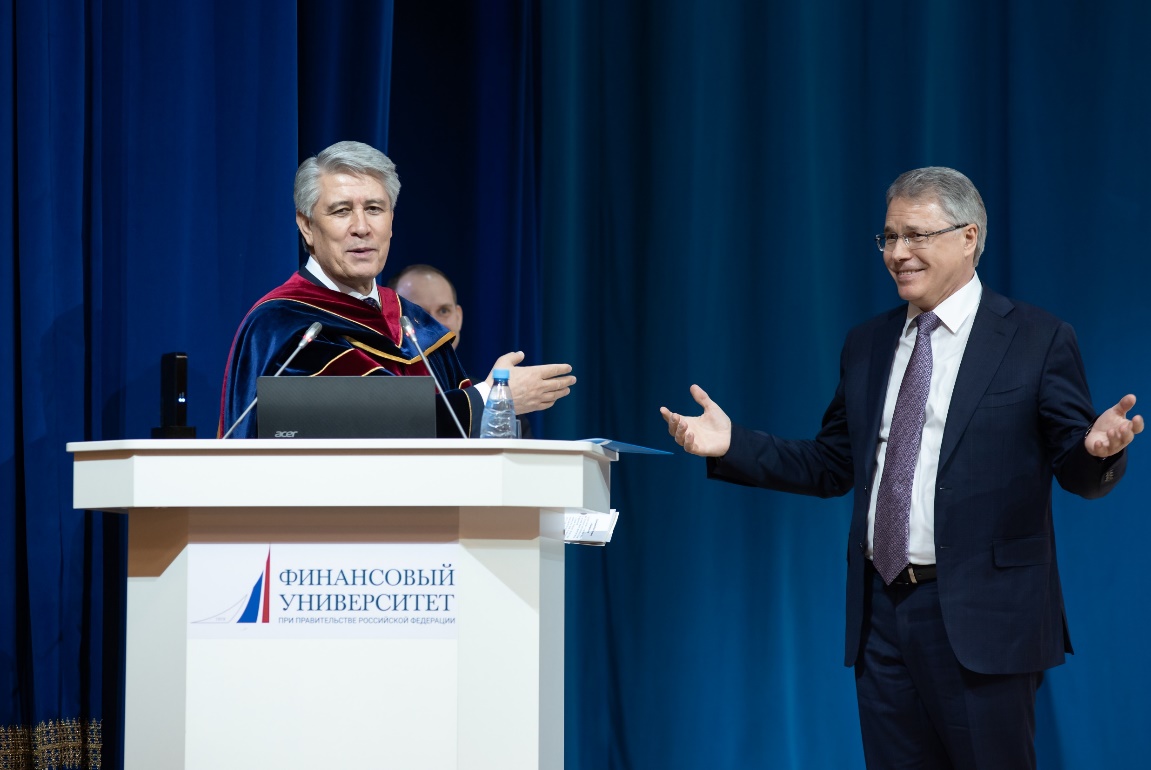 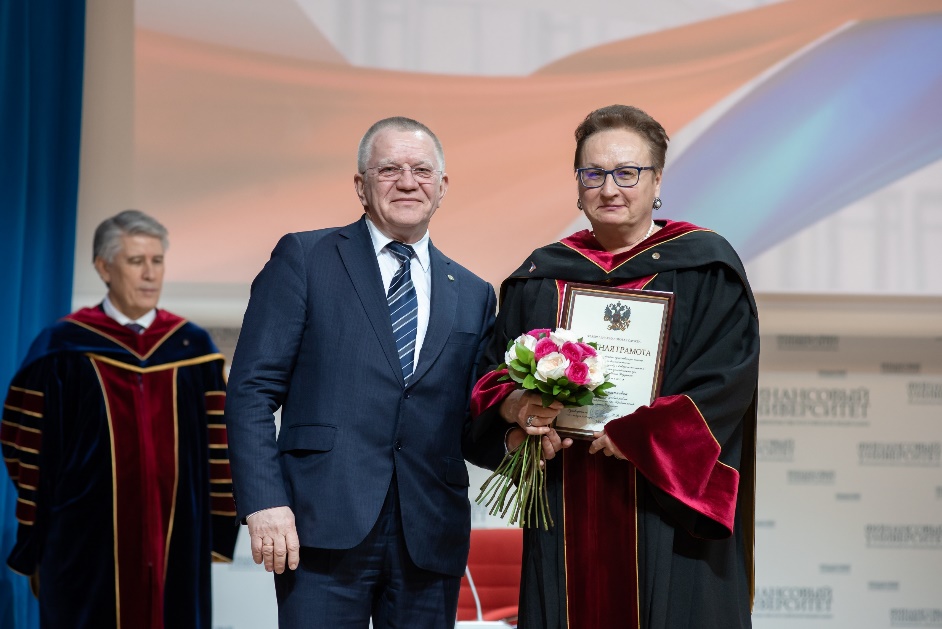 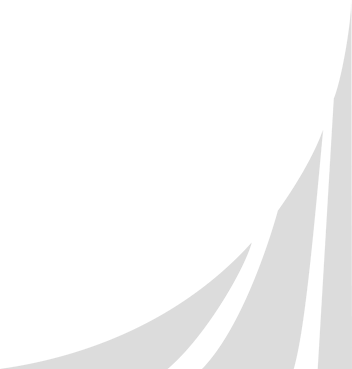 4
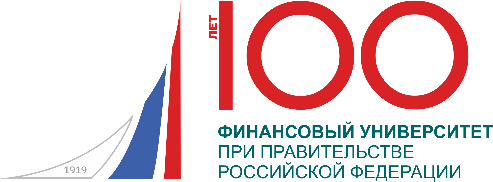 НАУЧНЫЙ ДОКЛАД
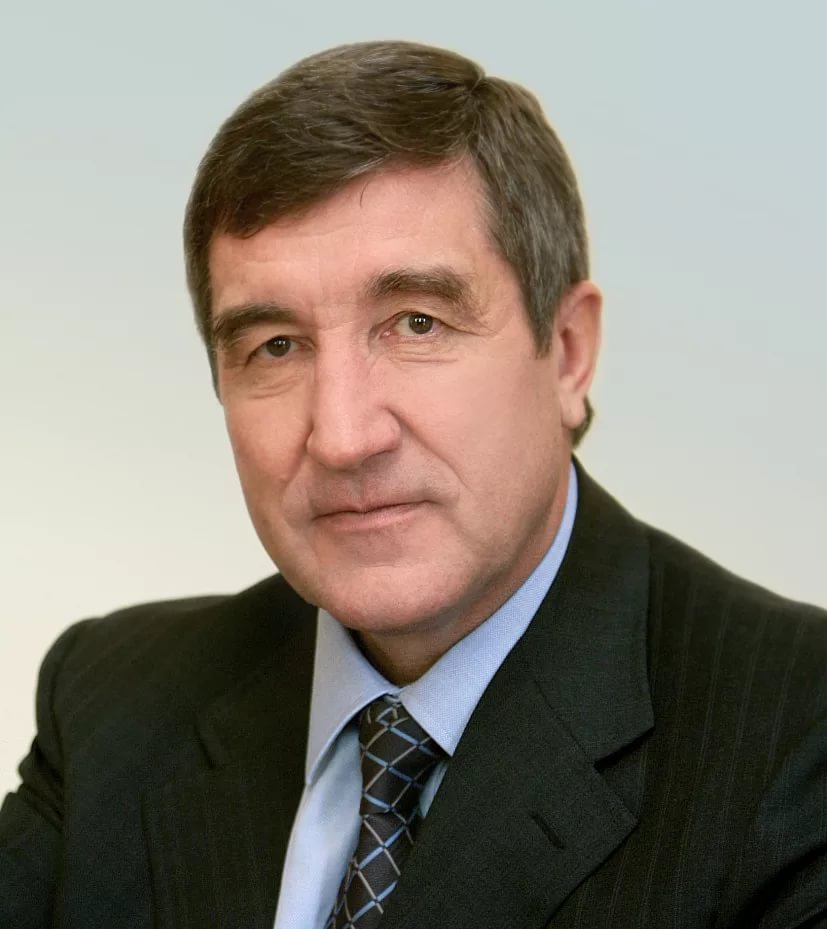 Председателя Совета Союза нефтегазопромышленников России, председателя Высшего горного совета, вице-президента Академии горных наук Шафраника Ю.К. на тему: «Развитие топливно-энергетического комплекса в Российской Федерации: внешние вызовы, внутренние задачи, кадровое обеспечение»
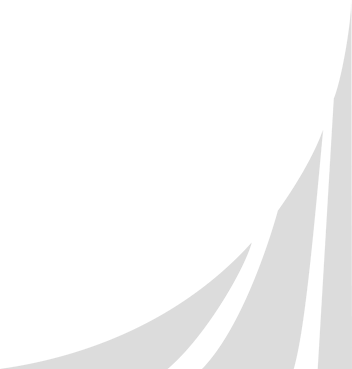 5
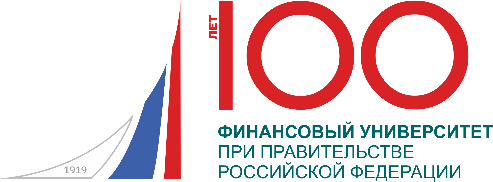 ОТКРЫТИЕ ИМЕННЫХ АУДИТОРИЙ
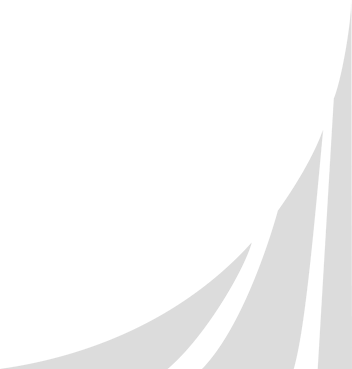 6
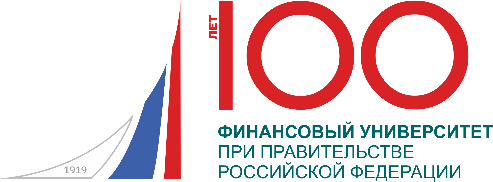 ОТКРЫТИЕ ИМЕННЫХ АУДИТОРИЙ
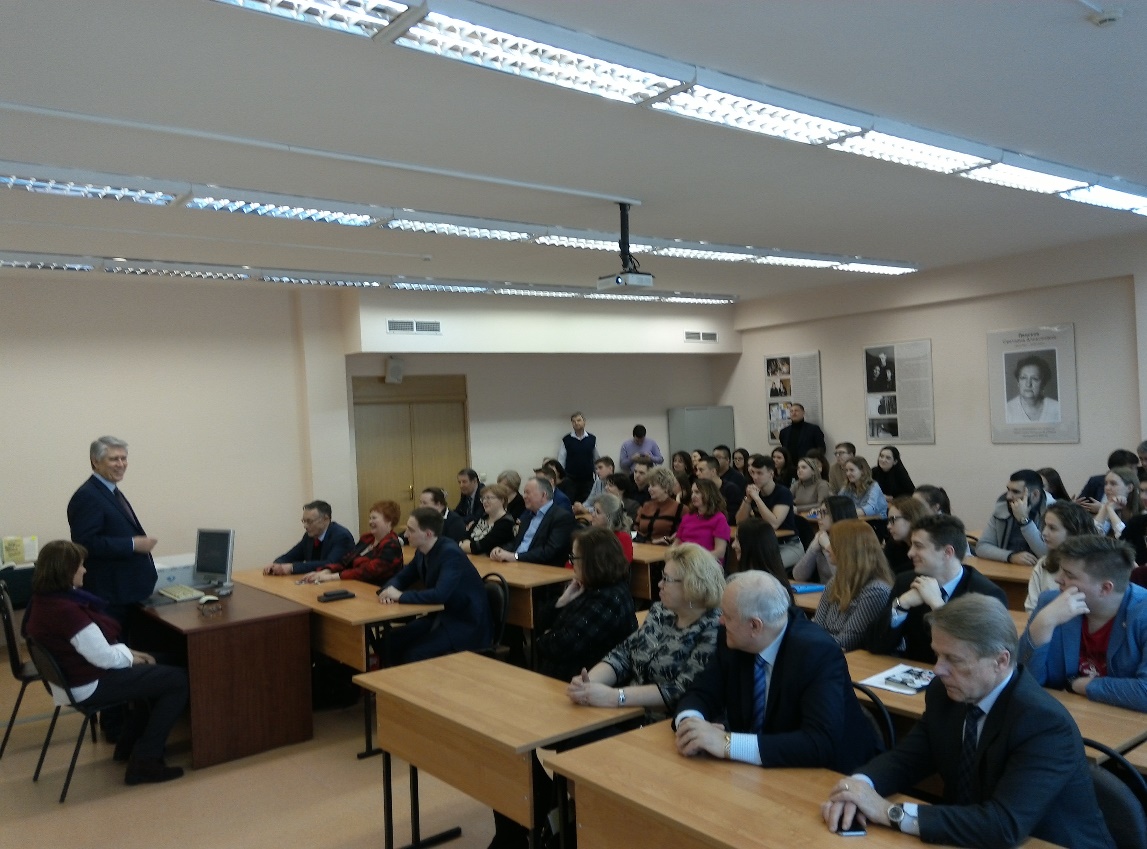 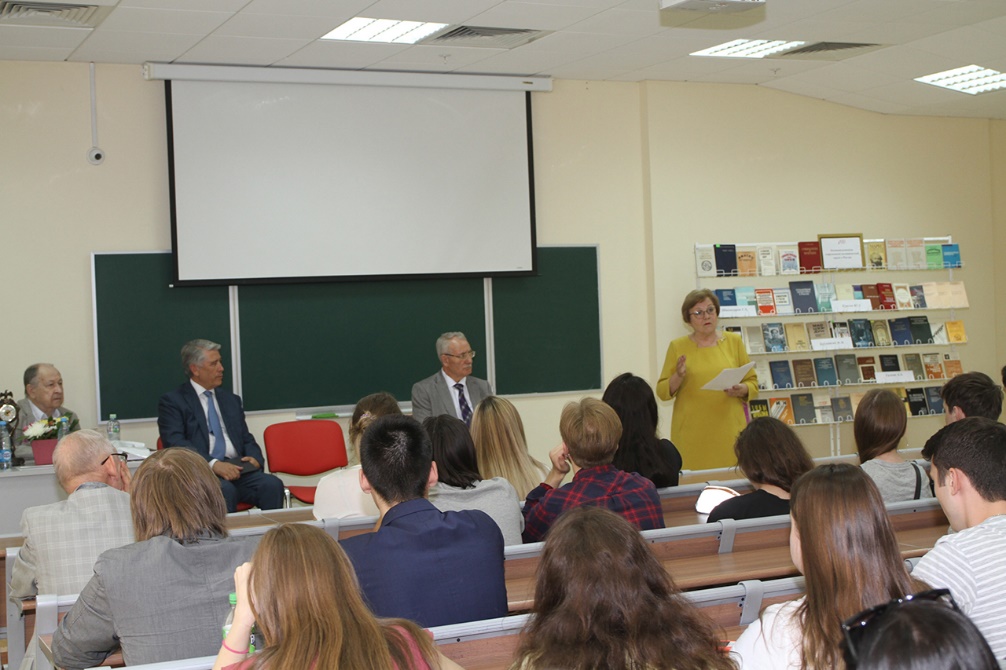 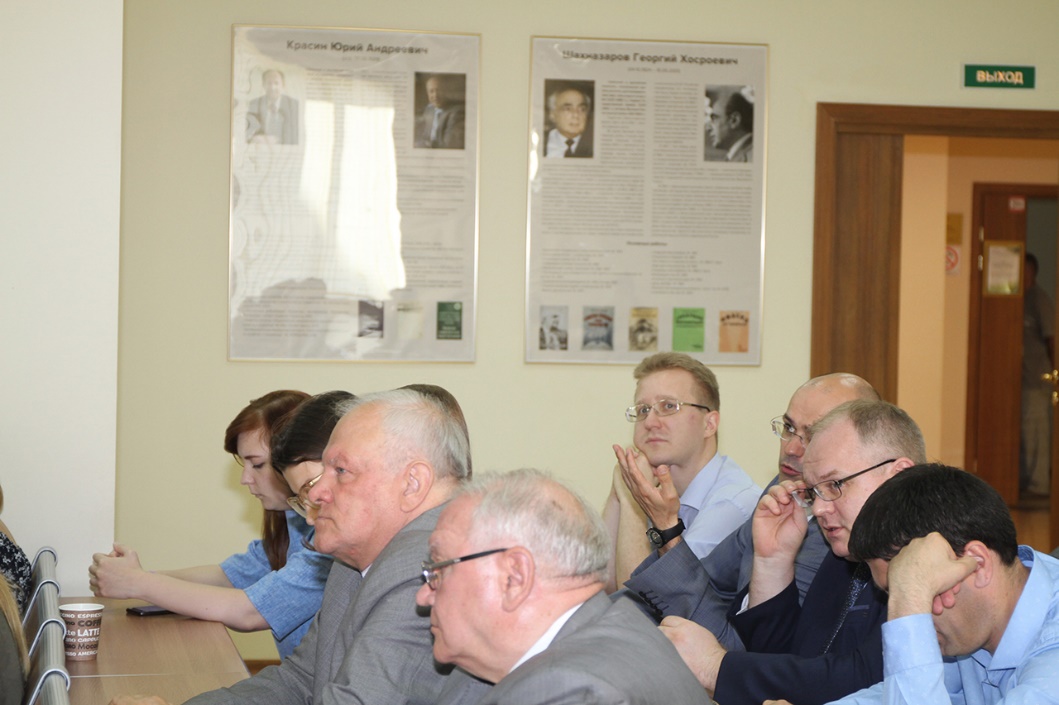 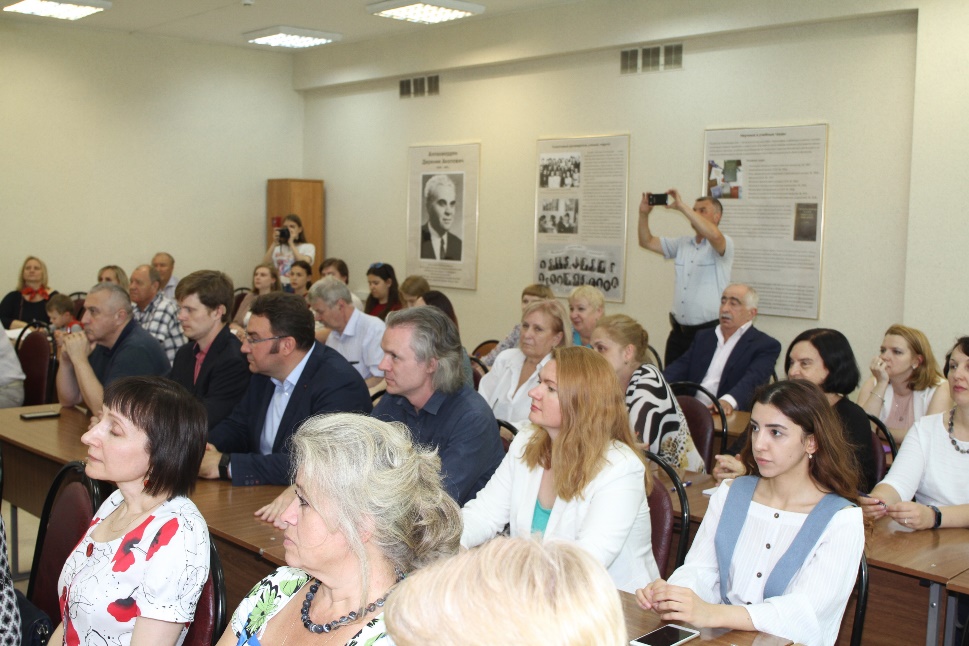 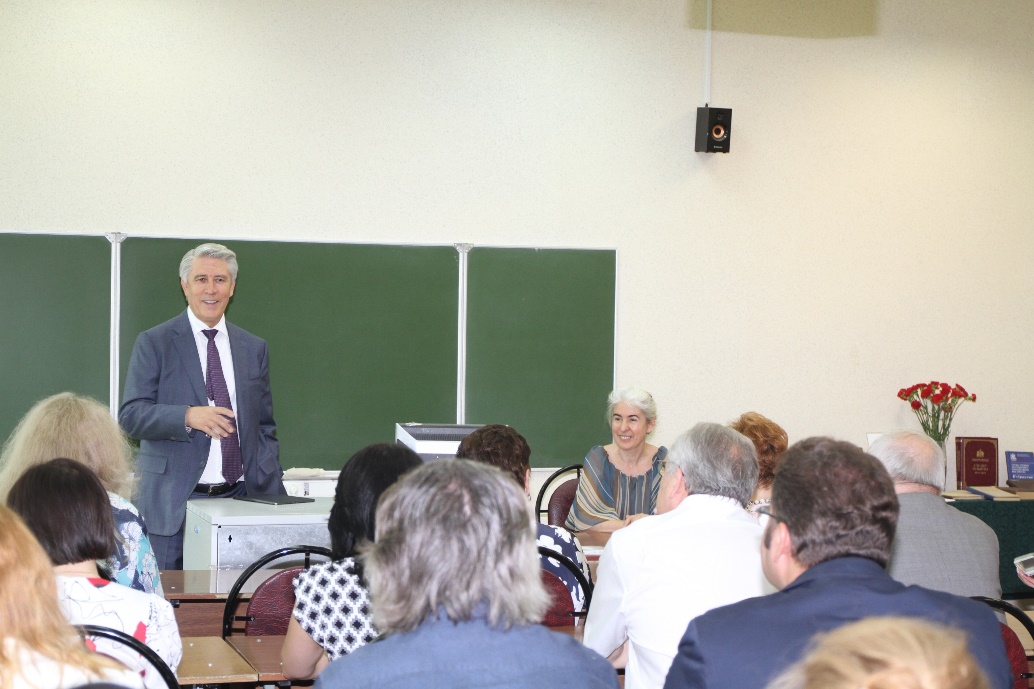 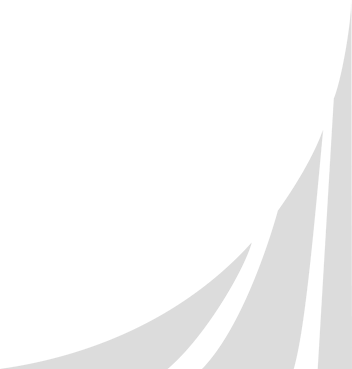 7
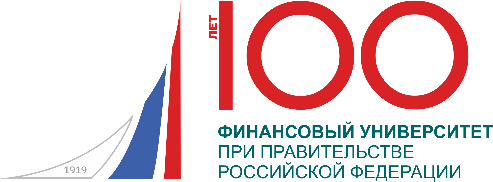 ВОПРОСЫ ОРГАНИЗАЦИИ УЧЕБНОГО ПРОЦЕССАИ МЕТОДИЧЕСКОЙ РАБОТЫ
О роли руководителей магистерских программ в подготовке магистрантов
Об опыте реализации очно-заочного обучения на факультетах и перспективе дальнейшего развития очно-заочного обучения
Стратегия развития языковой подготовки в Финансовом университете
Рассмотрение итогов зимней экзаменационной  сессии и результатов ГЭК
Согласование председателей государственных экзаменационных комиссий
О результатах государственной итоговой аттестации в аспирантуре
Об итогах организации и проведения практики обучающихся Финансового университета
О работе Колледжа информатики и программирования
      и др.
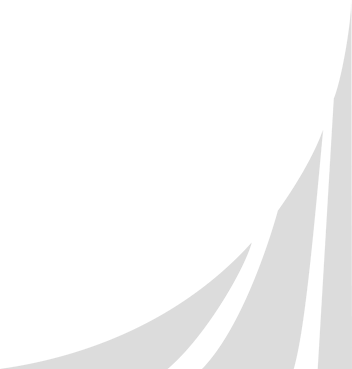 8
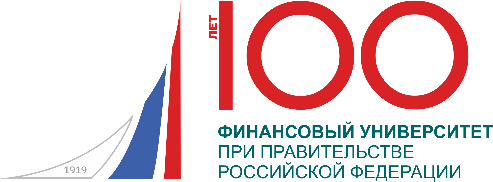 ВОПРОСЫ НАУЧНО-ИССЛЕДОВАТЕЛЬСКОЙ РАБОТЫ
Ученым советом были одобрены и приняты:
Перспективный план выполнения научно-исследовательских работ на 2019-2021 гг.
План научной деятельности Финансового университета на 2019 год
Ученым советом были приняты и утверждены:
индивидуальные планы докторантов
отчеты докторантов о ходе работы над диссертациями
Ученым советом были рекомендованы:
кандидатуры научно-педагогических работников Финансового университета для направления в докторантуру Финансового университета, иных образовательных организаций высшего образования, образовательных организаций дополнительного профессионального образования, научных организаций в 2019 году
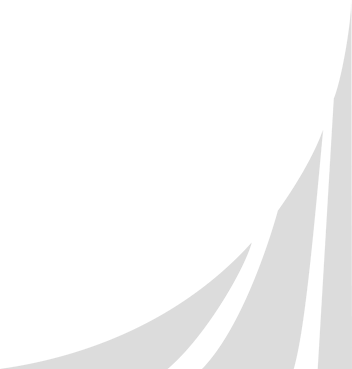 9
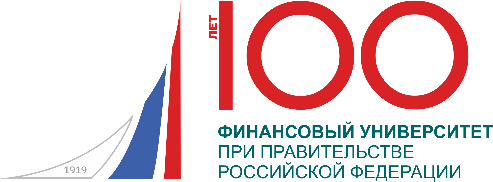 ОРГАНИЗАЦИОННЫЕ ВОПРОСЫ
Ученым советом были рассмотрены:

Отчет о результатах деятельности Финансового университета за 2018 год
Отчет об исполнении Плана финансово-хозяйственной деятельности Финансового университета за 2018 год
План финансово-хозяйственной деятельности Финансового университета на 2019 год
План изданий Финуниверситета на 2019 год
и др.
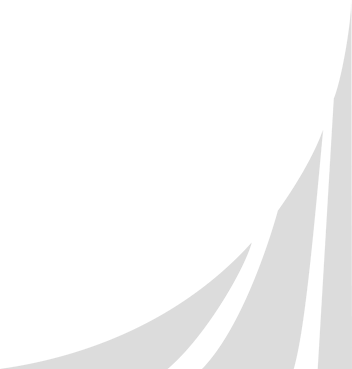 10
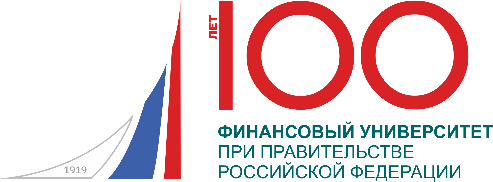 ЛОКАЛЬНЫЕ АКТЫ ФИНУНИВЕРСИТЕТА
Ученым советом были одобрены и приняты:
Положение о Махачкалинском финансово-экономическом колледже – филиале федерального государственного образовательного бюджетного учреждения высшего образования «Финансовый университет при Правительстве Российской Федерации»
Положение о Пермском финансово-экономическом колледже – филиале федерального государственного образовательного бюджетного учреждения высшего образования «Финансовый университет при Правительстве Российской Федерации»
Регламент проведения в Финансовом университете конкурса на замещение должностей педагогических работников, относящихся к профессорско-преподавательскому составу
Кодекс этики Финансового университета
изменения в Положение об Ученом совете Факультета
изменения в Положение об Ученом совете филиала Финансового университета
изменения в Порядок предоставления скидок по оплате обучения студентам и аспирантам, обучающимся по договорам об оказании платных образовательных услуг, заключаемым при приеме на обучение
и др.
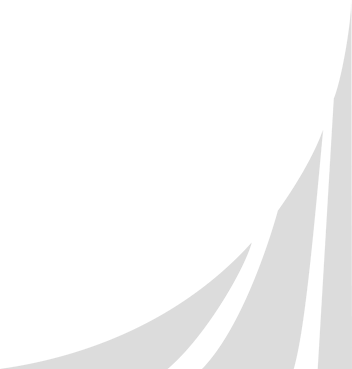 11
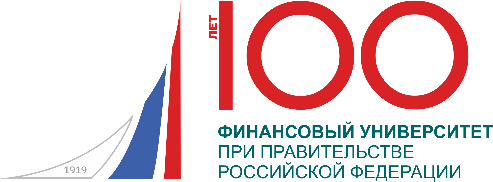 КОНКУРС НА ЗАМЕЩЕНИЕ ДОЛЖНОСТЕЙ ППС
По представлению Комиссии по конкурсу на замещение должностей педагогических работников было рассмотрено 109 кандидатур и избрано на должность профессора104 человека
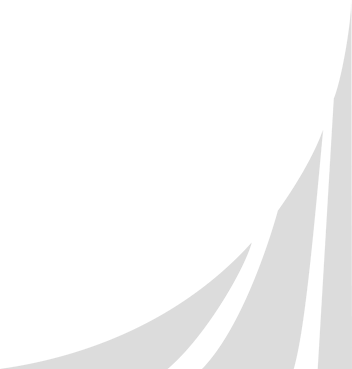 12
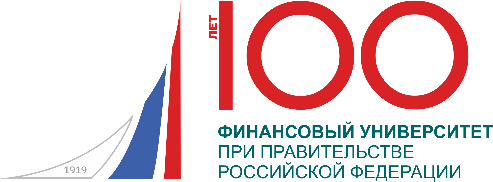 КОНКУРС НА ЗАМЕЩЕНИЕ ДОЛЖНОСТЕЙ ППС
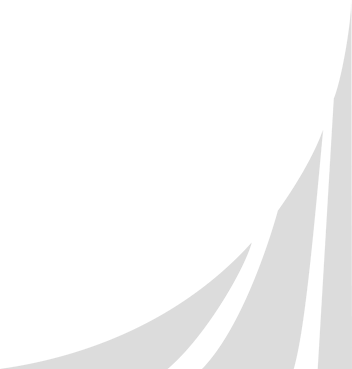 Претенденты
13
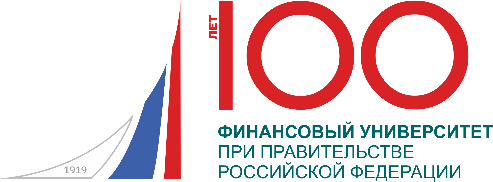 ВЫБОРЫ НА ДОЛЖНОСТИ
По представлению структурных подразделений избраны на должность:
заведующего кафедрой – 24 человека
(включая филиалы – 17 человек)

  декана факультета - 9 человек
(включая филиалы – 2 человека)
 
директора института – 2 человека
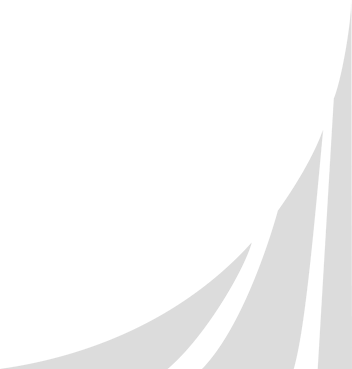 14
По представлению Комиссии
 по вопросам присвоения ученых званий 
были приняты положительные решения
 по присвоению ученых званий профессора и доцента
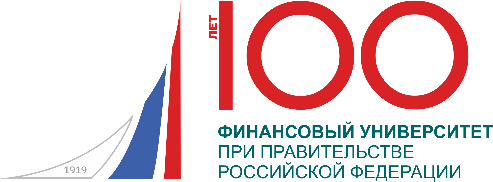 ПРИСВОЕНИЕ УЧЕНЫХ ЗВАНИЙ
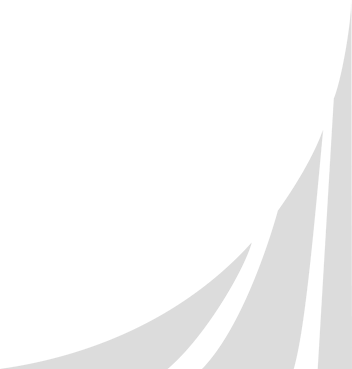 Доцент
15
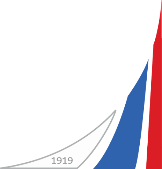 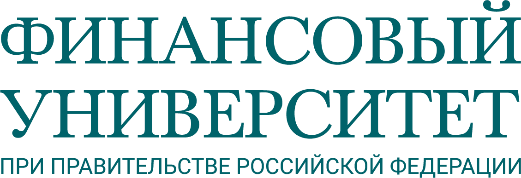 ПРЕДСТАВЛЕНИЕ К НАГРАЖДЕНИЮ
По представлению Комиссии по награждению работников Финансового университета 
были приняты положительные решения 
по представлению к награждению государственными, президентскими, правительственными и ведомственными наградами

88 человек
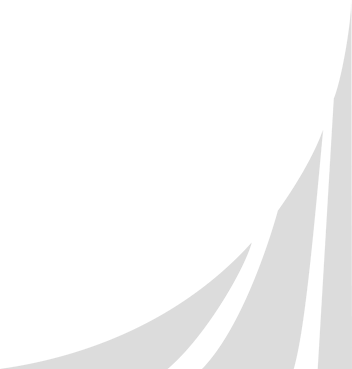 10
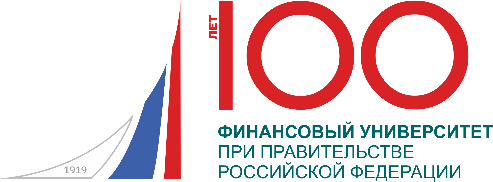 СОИСКАНИЕ СТИПЕНДИЙ
По представлению факультетов и структурных подразделений было выдвинуто на соискание стипендий 64 обучающихся
В результате, победителями конкурса стали:
8 студентов и 2 аспиранта на получение стипендии Президента  Российской Федерации для обучения за рубежом
44 студента и 4 аспиранта  на получение стипендий Президента Российской Федерации и Правительства Российской Федерации
6 человек из числа обучающихся по программам среднего профессионального образования на получение стипендии Правительства Российской Федерации
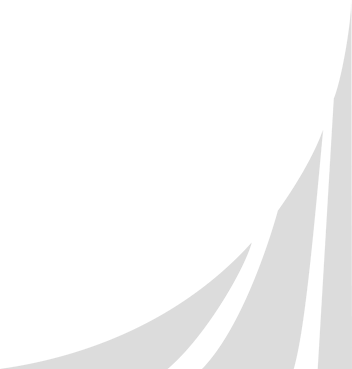 17
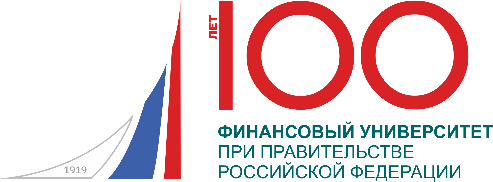 СОИСКАНИЕ СТИПЕНДИЙ
По представлению факультетов было выдвинуто на соискание персональных стипендий 
10 обучающихся
7 студентов  на получение стипендии имени Е.Т. Гайдара
1 студент на получение стипендии имени А.А. Собчака
1 студент  на получение стипендии имени В.А. Туманова
1 студент на получение стипендии имени А.И. Солженицына
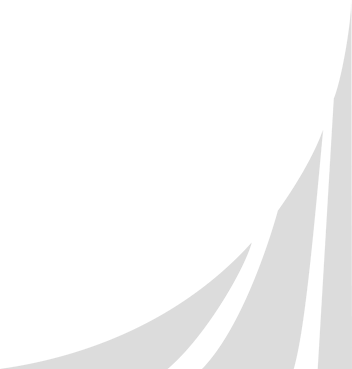 18
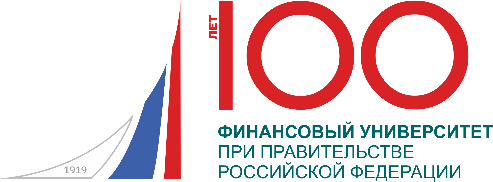 СОИСКАНИЕ СТИПЕНДИЙ
Были вручены сертификаты:
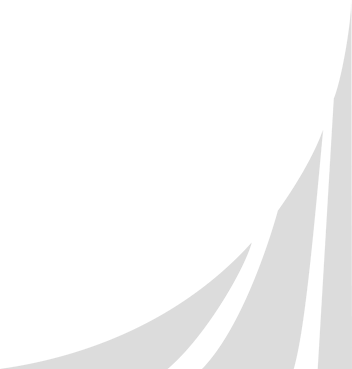 19
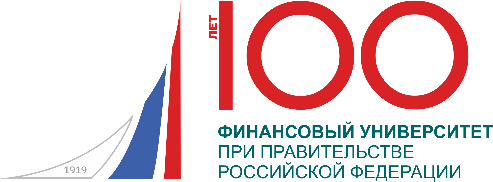 ПРОЧИЕ ВОПРОСЫ РАБОТЫ ФИНУНИВЕРСИТЕТА
О подготовке к 100-летнему юбилею Финансового университета
Об основных аспектах и этапах подготовки к государственной аккредитации 2020 года
О результатах участия Финансового университета в российских рейтингах ВУЗов
Об итогах работы приемной комиссии
О стратегических направлениях цифровой трансформации деятельности Финансового университета
О международном сотрудничестве Финансового университета
О результатах работы по адаптации и вовлечению иностранных обучающихся в университетскую среду за 2018 год
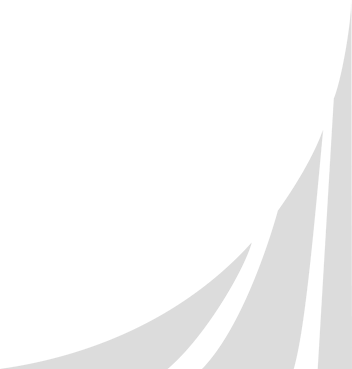 20
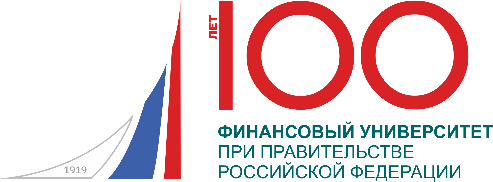 ПРОЧИЕ ВОПРОСЫ РАБОТЫ ФИНУНИВЕРСИТЕТА
Об итогах деятельности институтов и школ дополнительного профессионального образования в 2018 году и задачах на 2019 год
О преобразовании научных школ Финансового университета
О результатах работы Научного студенческого общества и Совета молодых ученых Финуниверситета
О работе Экспертной комиссии по оценке и постановке на баланс результатов интеллектуальной деятельности Финансового университета
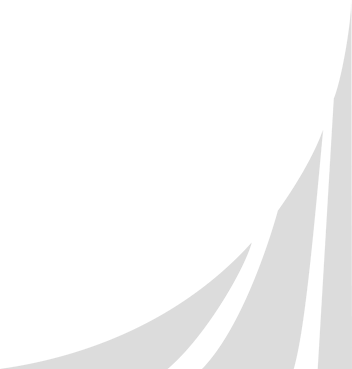 21
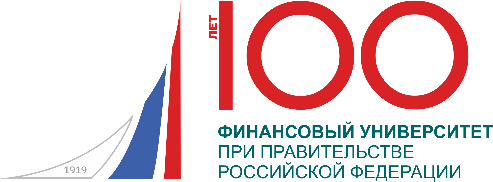 ПРОЧИЕ ВОПРОСЫ РАБОТЫ ФИНУНИВЕРСИТЕТА
О программе развития Факультета экономики и финансов топливно-энергетического комплекса
О программе развития Факультета анализа рисков и экономической безопасности имени профессора В.К. Сенчагова
О программе развития Факультета логистики
О программе развития кафедры «Государственное и муниципальное управление»
О программе развития кафедры «Государственный финансовый контроль» 
Об основных направлениях повышения эффективности развития Калужского филиала Финуниверситета
и др.
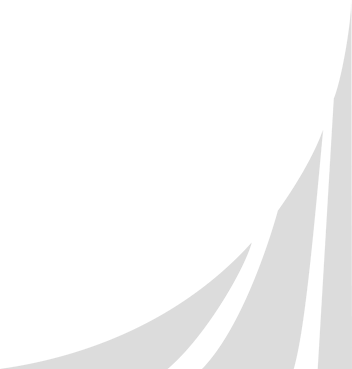 22
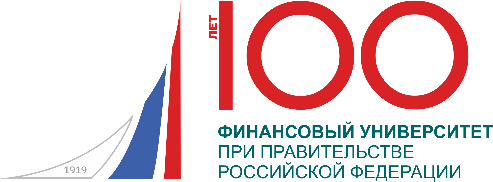 ПОДПИСАНЫ СОГЛАШЕНИЯ О СОТРУДНИЧЕСТВЕ С:
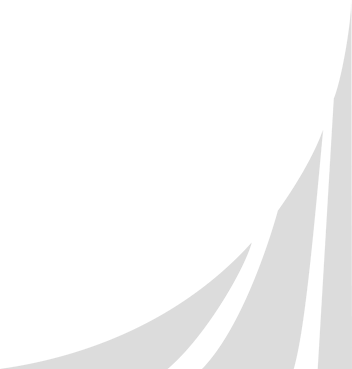 23
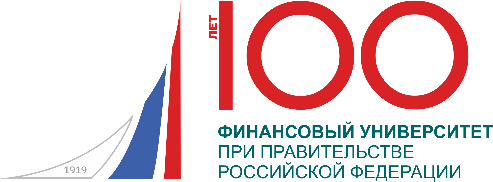 ПЛАН РАБОТЫ УЧЕНОГО СОВЕТА
В 2019/2020 учебном году предполагается рассмотреть69 вопросов, в том числе:

13 вопросов, затрагивающих развитие Финансового университета в целом
20 вопросов, связанных с организацией учебного процесса и методической работой
11 вопросов, связанных с научно-исследовательской работой
5 вопросов, затрагивающих социальное развитие вуза
20 иных вопросов работы Финансового университета
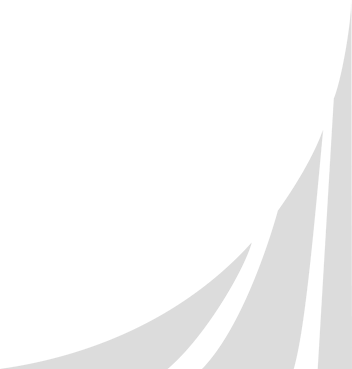 24
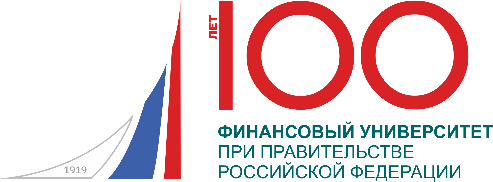 ПЛАН РАБОТЫ УЧЕНОГО СОВЕТА
Даты заседаний на 2019/2020 учебный год:
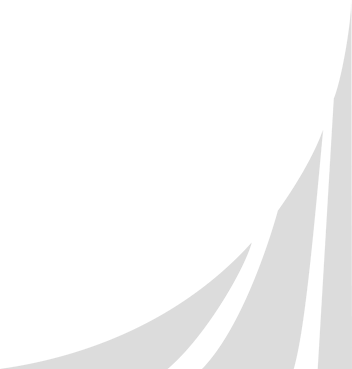 25
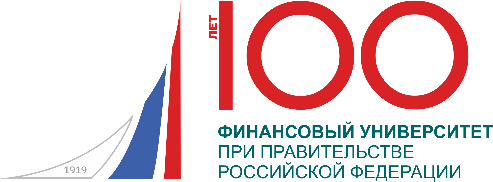 ПРЕДПОЛАГАЕМОЕ КОЛИЧЕСТВО ПРЕТЕНДЕНТОВ ПО КОНКУРСУ
12 НОЯБРЯ
16 ИЮНЯ
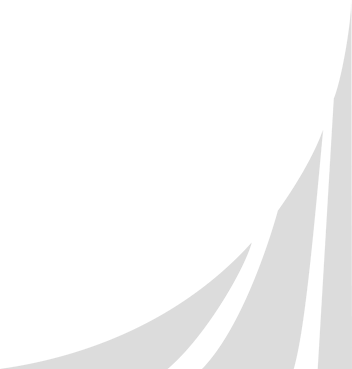 26
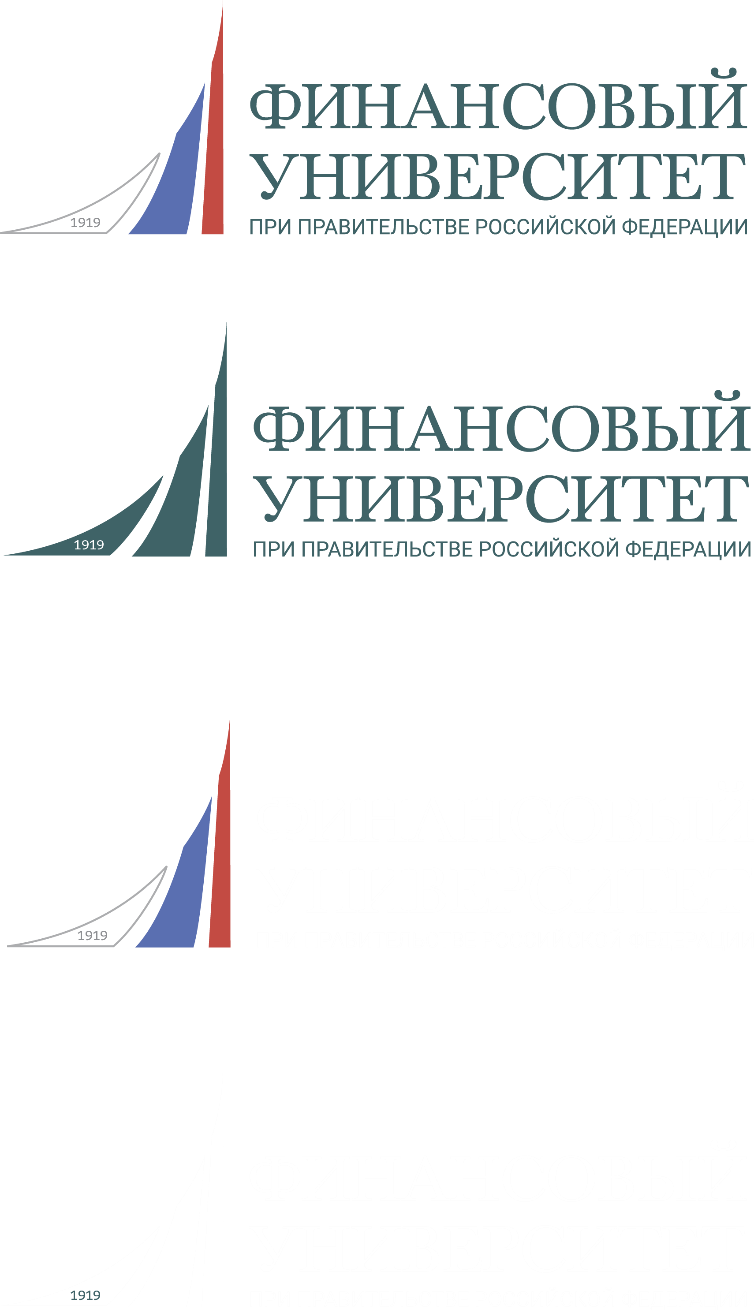 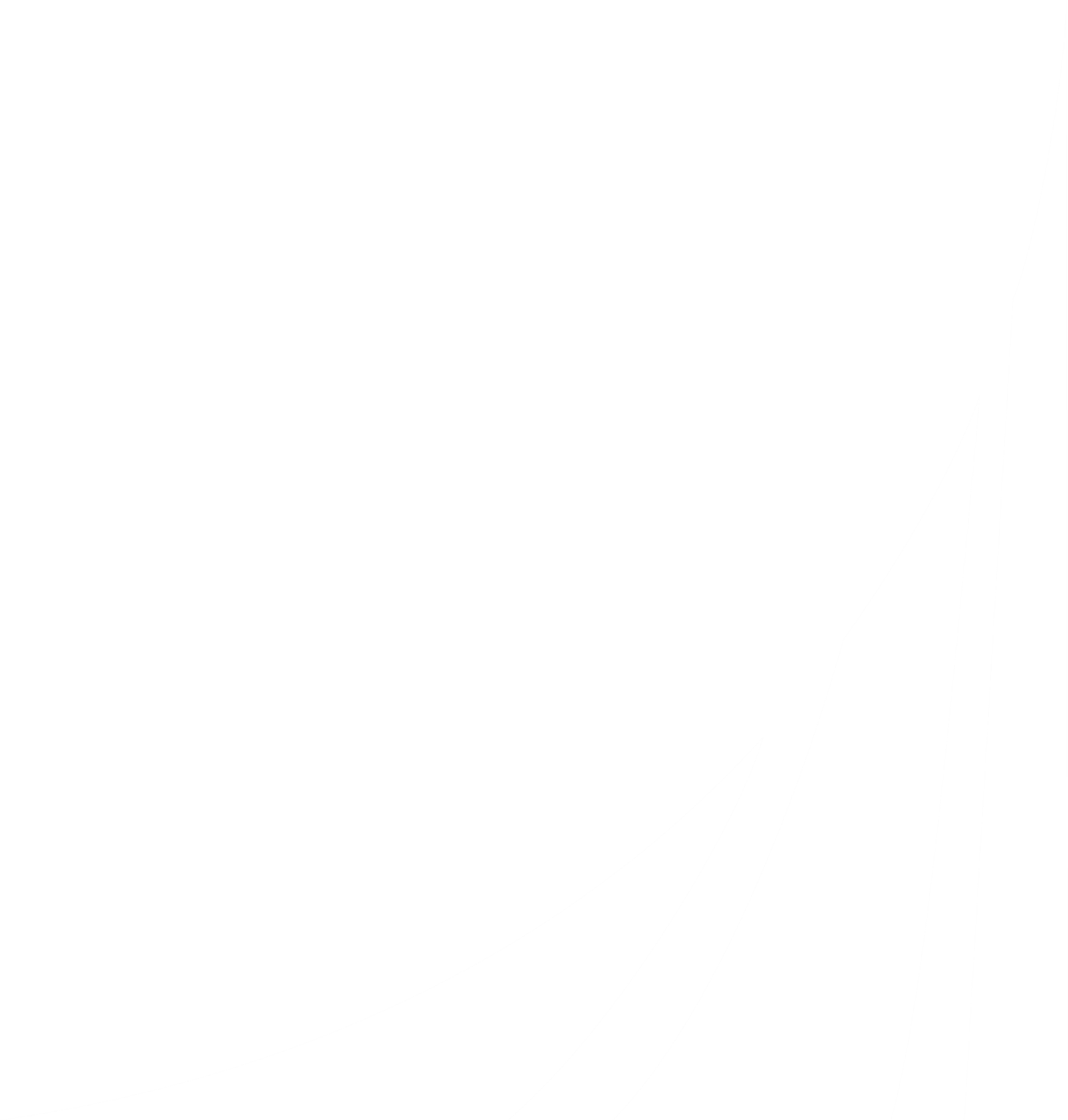 Спасибо за внимание!
27